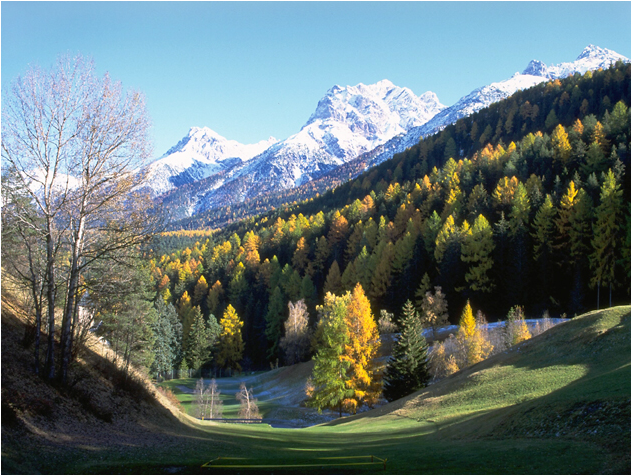 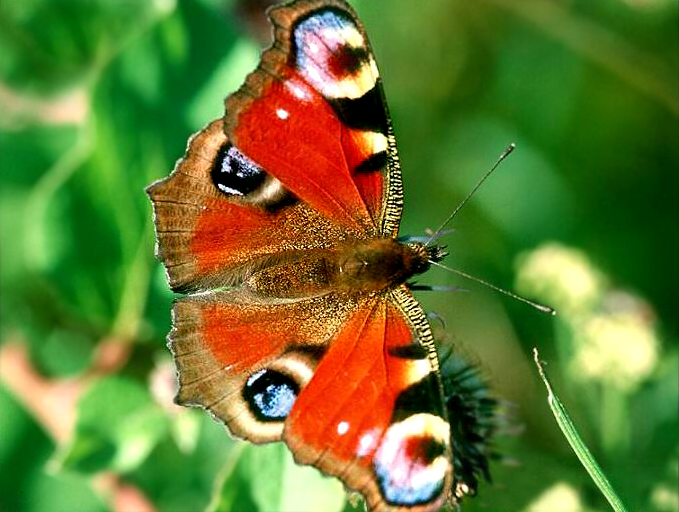 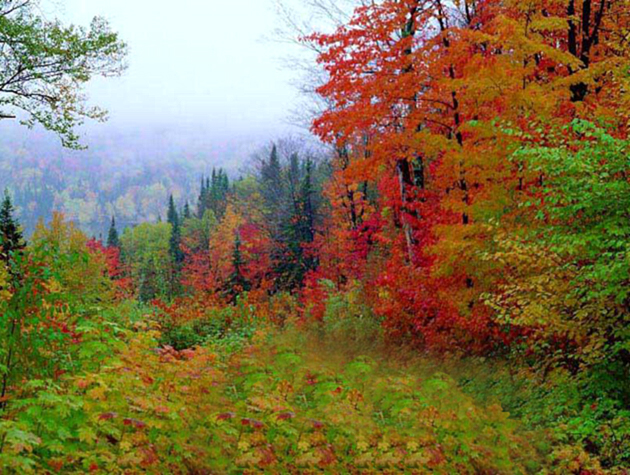 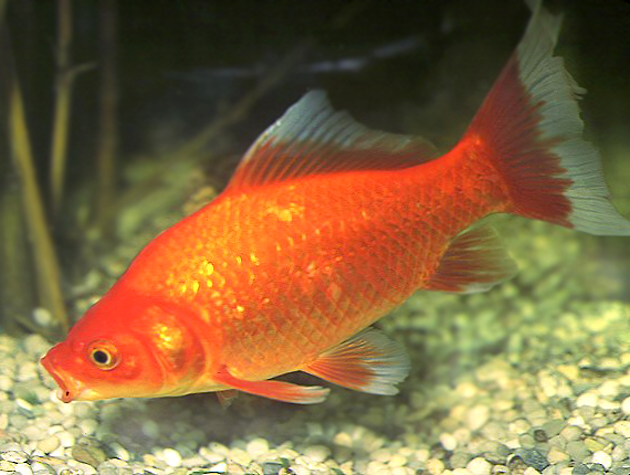 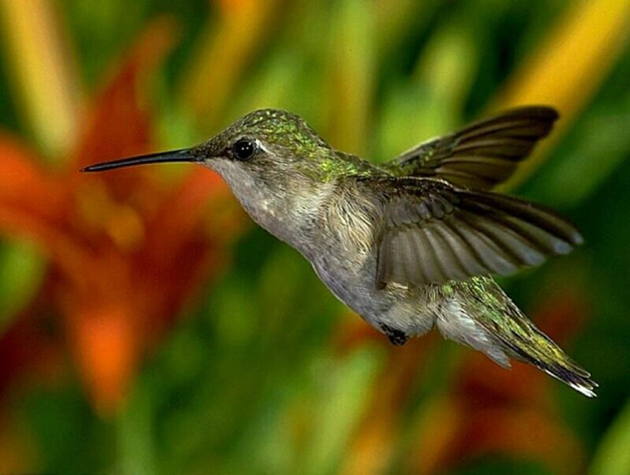 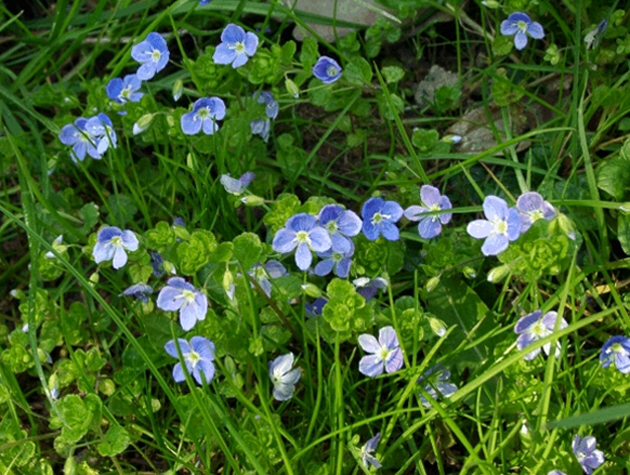 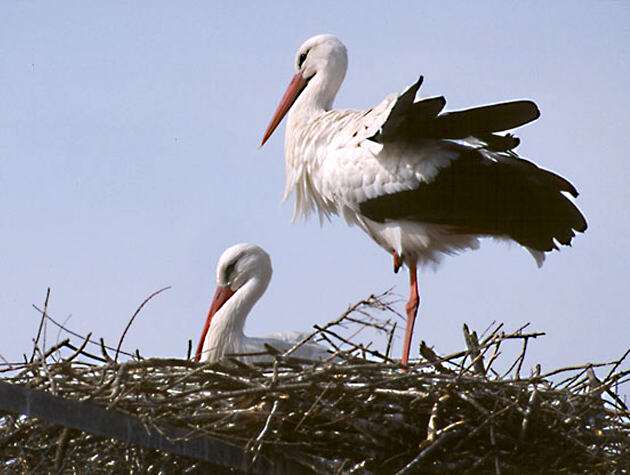 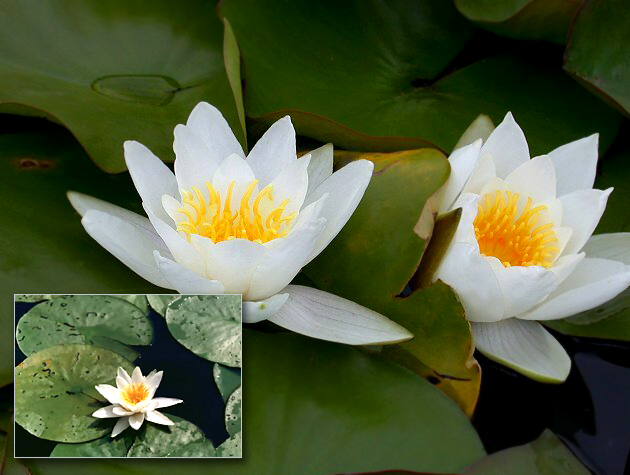 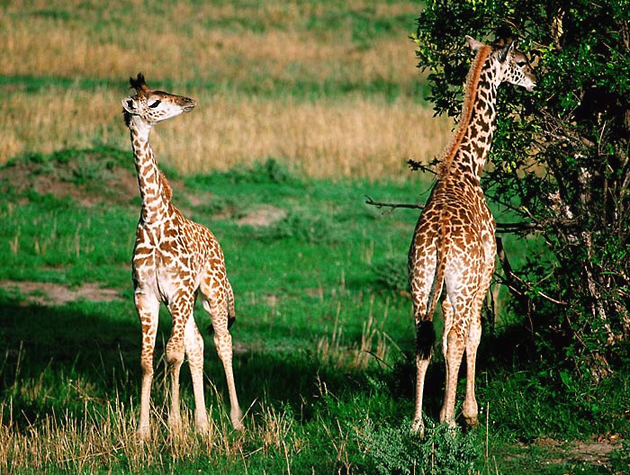 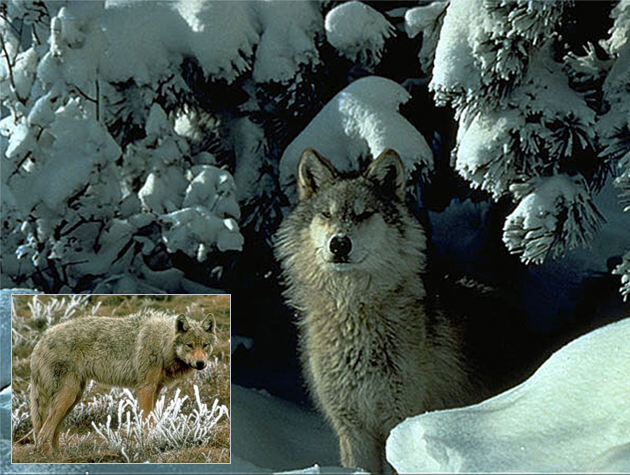 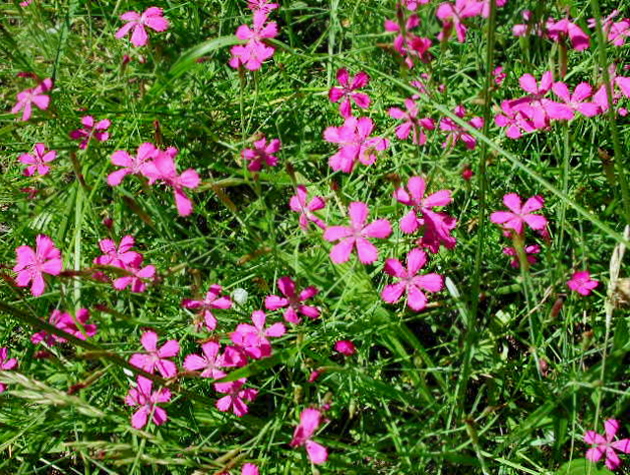 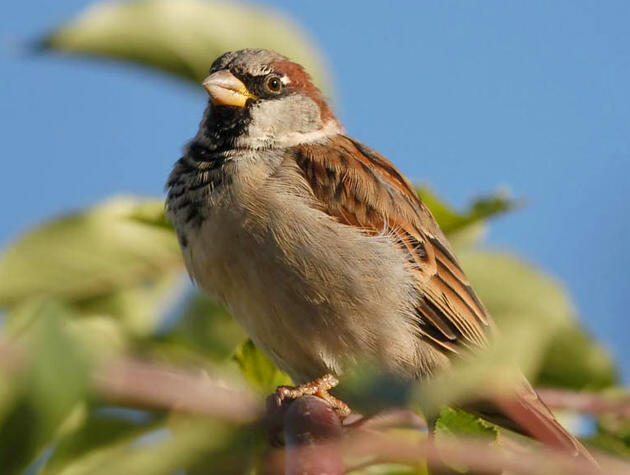 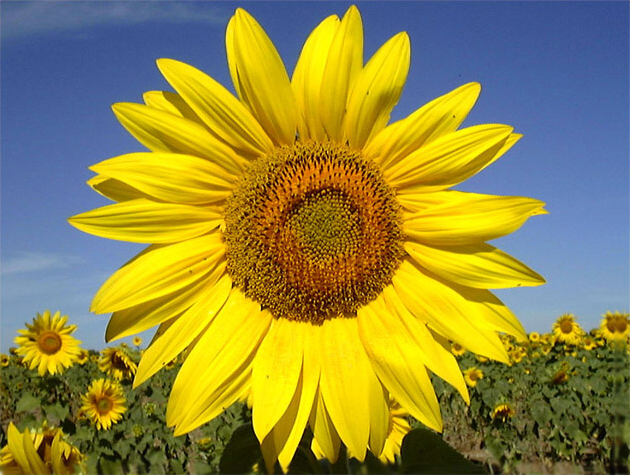 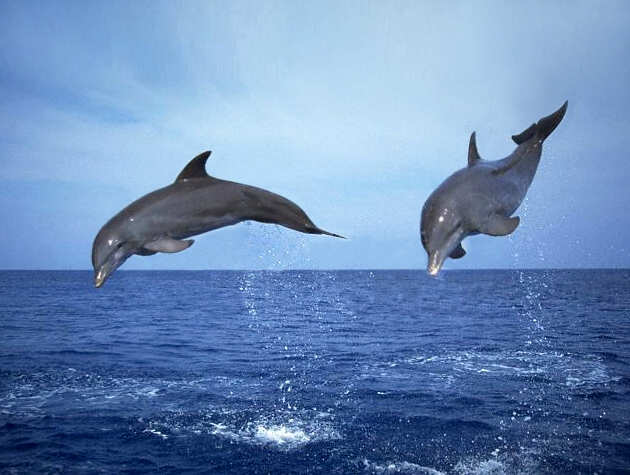 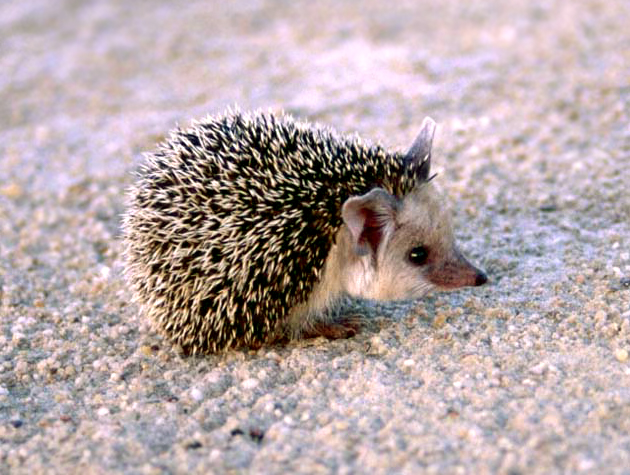 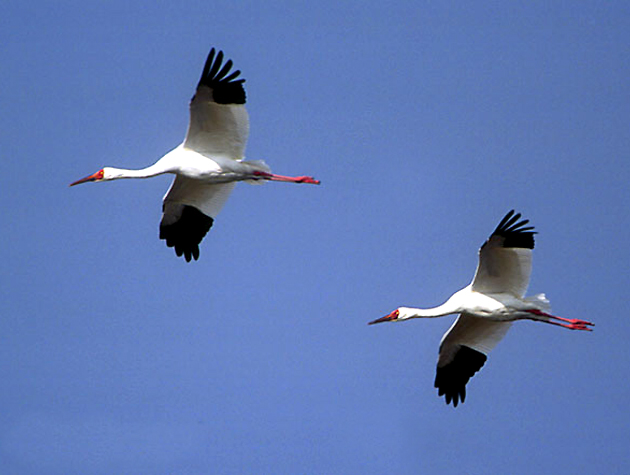 Природы: SOS
Телеграмма 1
SOS! Беда! Спасите! Нас в живых осталось очень мало. 
Снежный барс.
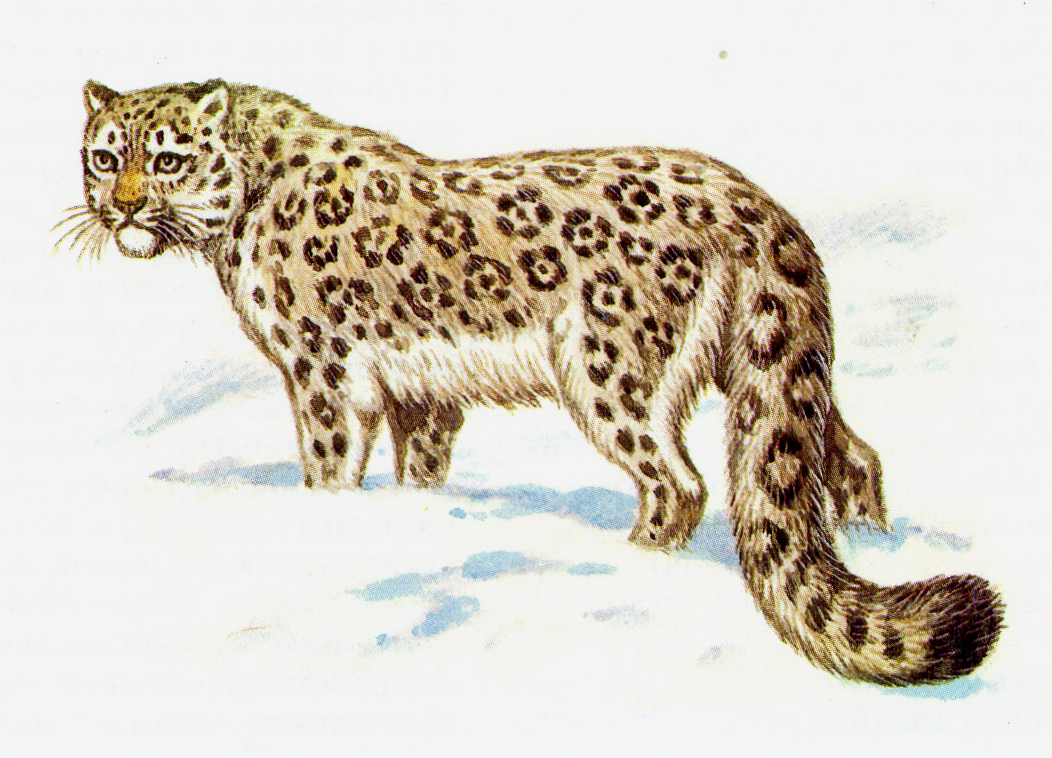 Телеграмма 2
SOS! Спасите! У нас беда! Нам угрожает опасность исчезновения. Молим о помощи! Бабочка  аполлон.
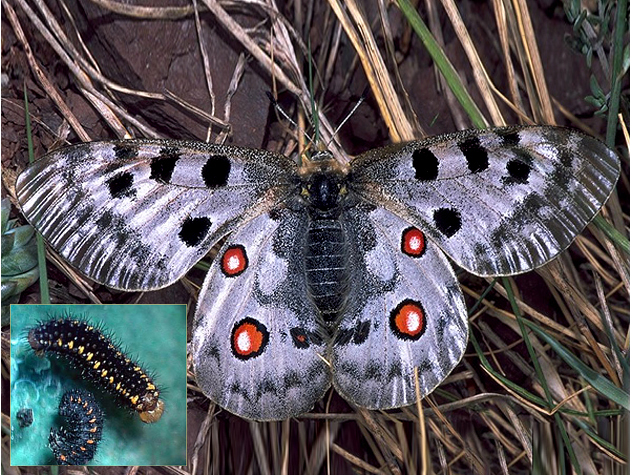 Телеграмма 3
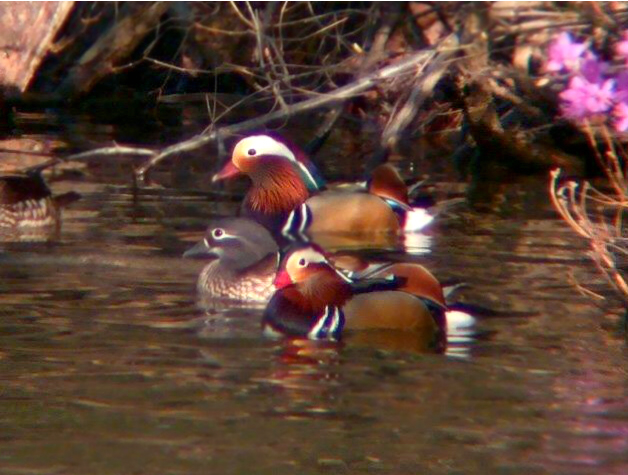 SOS! Беда! Спасите! Защитите, мы не хотим исчезнуть навсегда! Утка – мандаринка.
Жалоба 1
«Ох, и не любят же меня люди. Голос, видите ли, мой им не нравится, и глаза, говорят у меня некрасивые. Считают, что я беду приношу. А так ли это? Если бы не я, пришлось бы некоторым сидеть без хлеба».
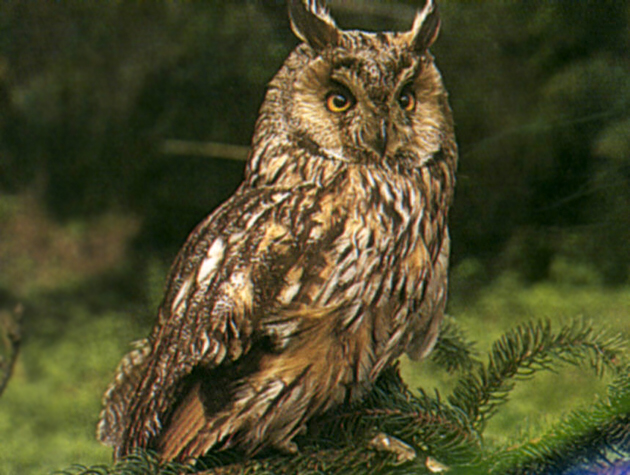 Жалоба 2
«Сама знаю, что я не красавица. А окажись я рядом, многие шарахаются в сторону, а то ещё и камнем бросят или ногой пнут. А за что? Польза от меня большая».
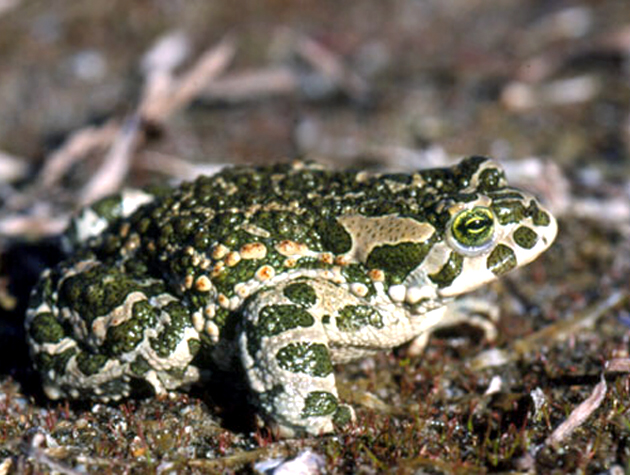 Не убивайте!
Остановитесь!
1963 год
1948 год
Малоизвестные и малоизученные животные
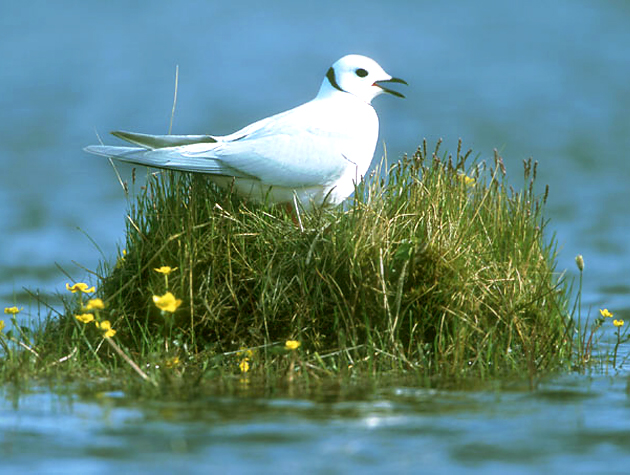 Восстановленные животные
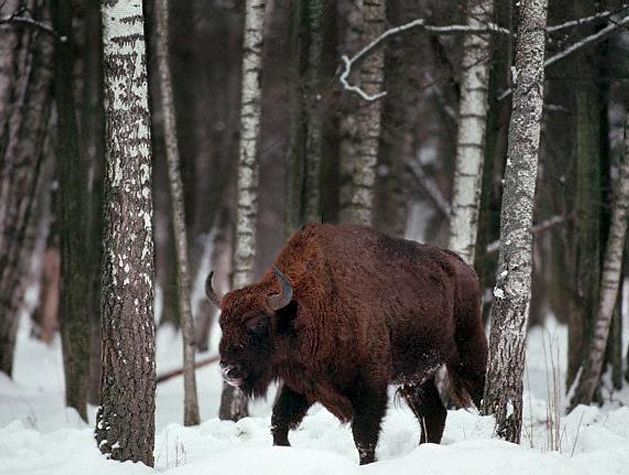 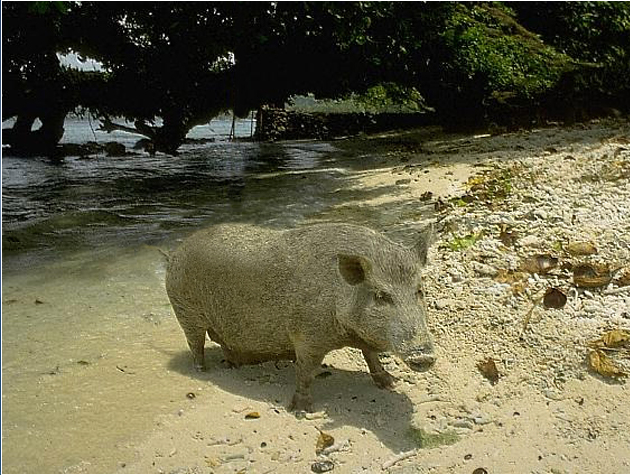 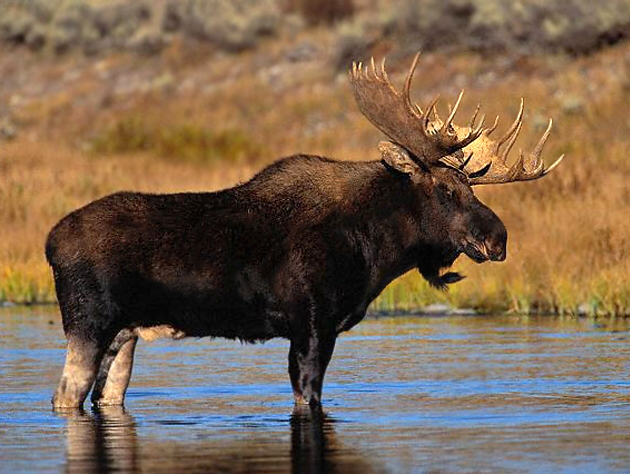 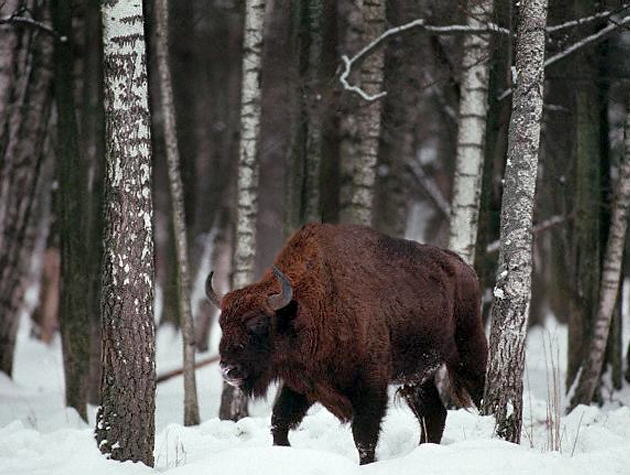 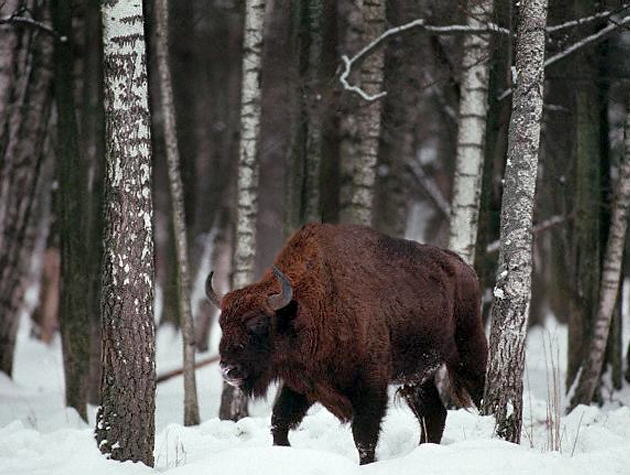 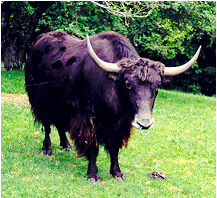 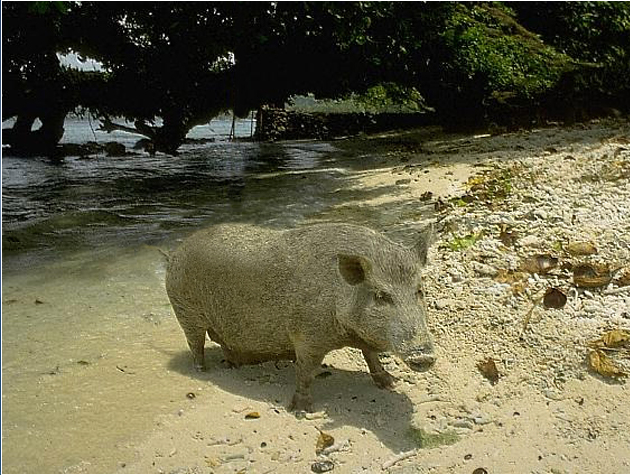 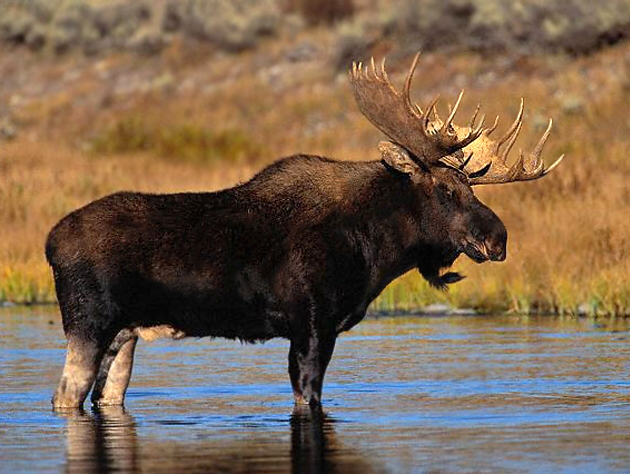 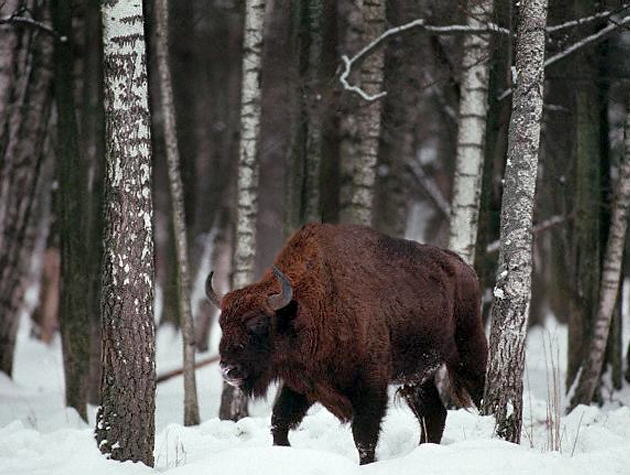 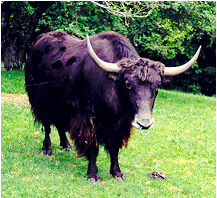 200
120
9
1
Кол-во
г.г.
1916
1917
1919
1920
Естественное вымирание (от голода, от медленного размножения) 

Охота

Нарушение и исчезновение мест обитания
Причины
исчезновения 
животных
Редкие животные
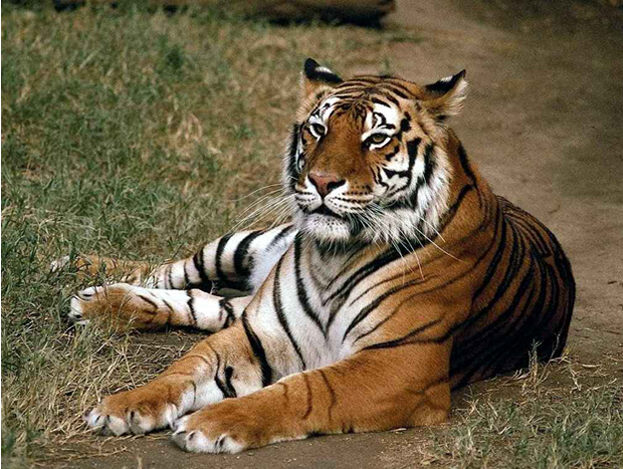 Быстро исчезающие животные
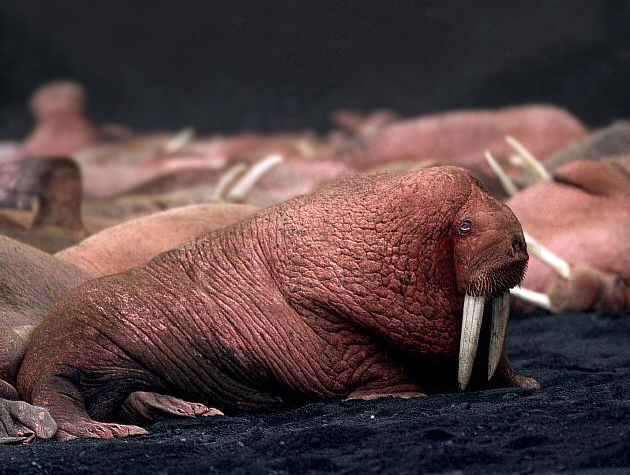 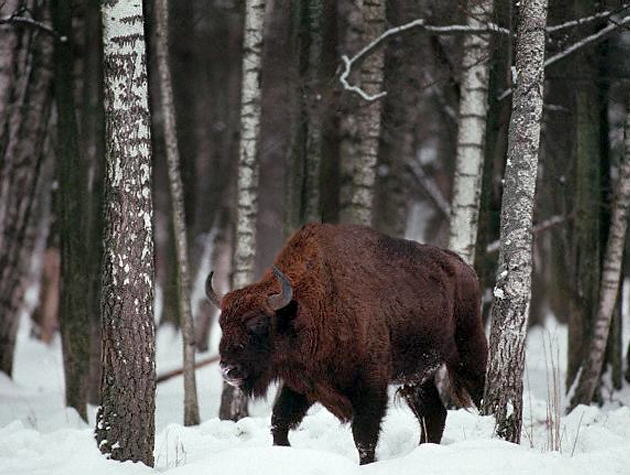 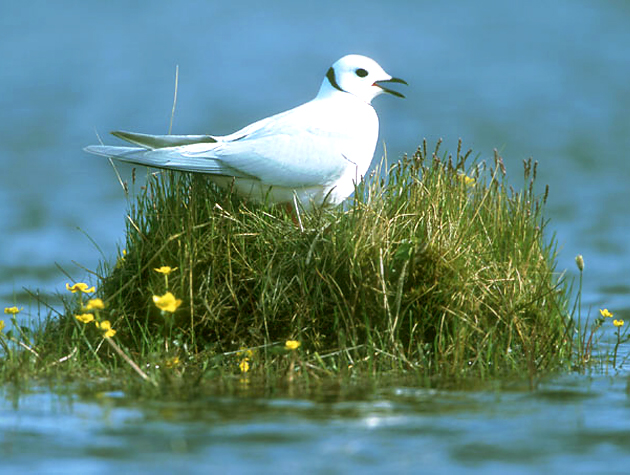 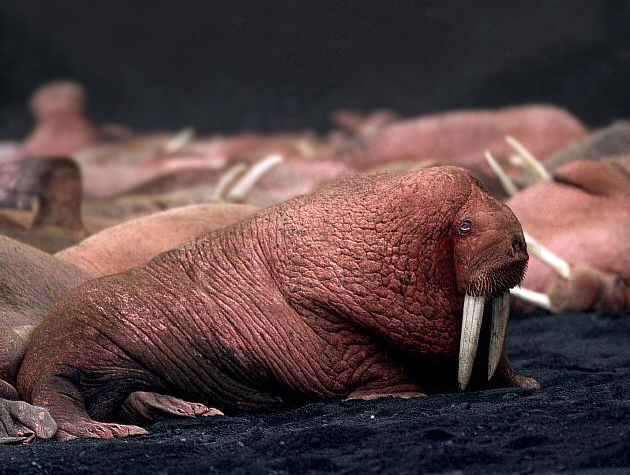 Листы 
Красной книги
Причины исчезновения
Погибающие животные
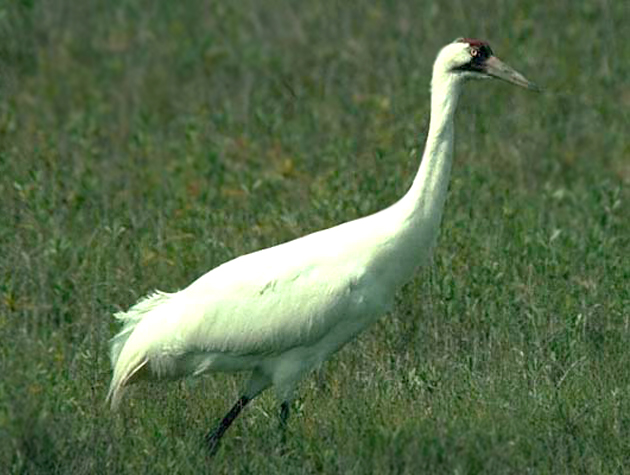 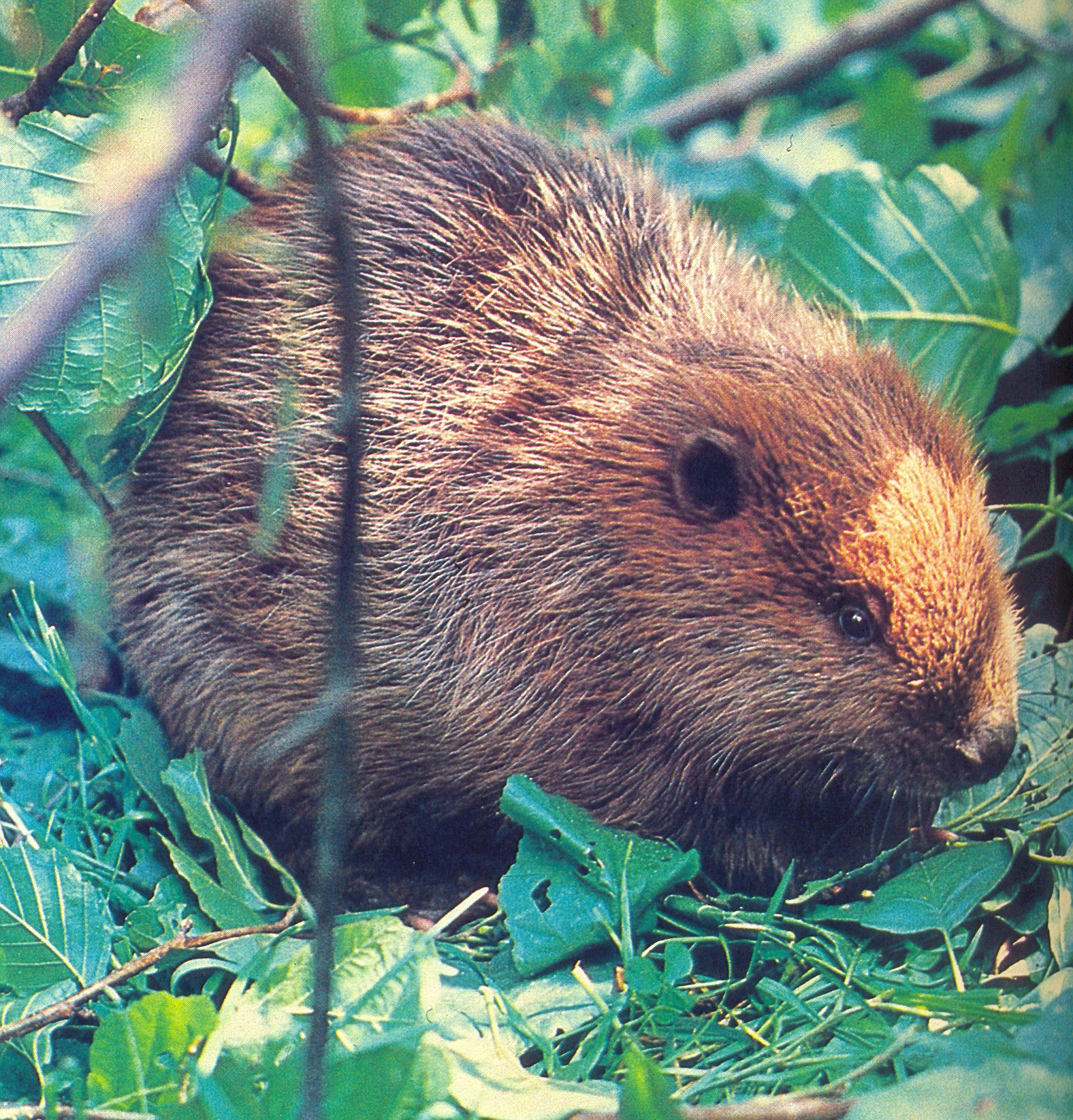 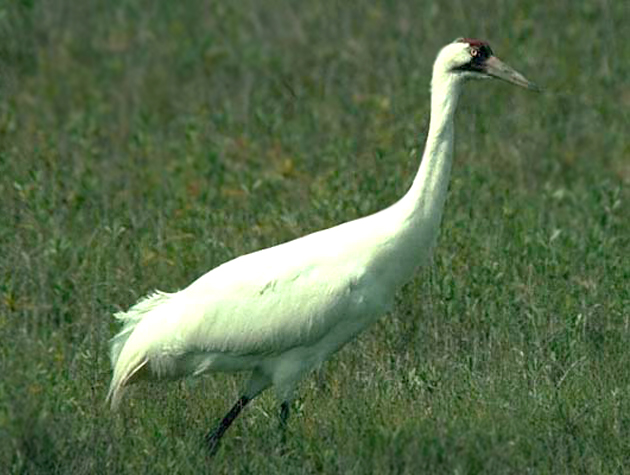 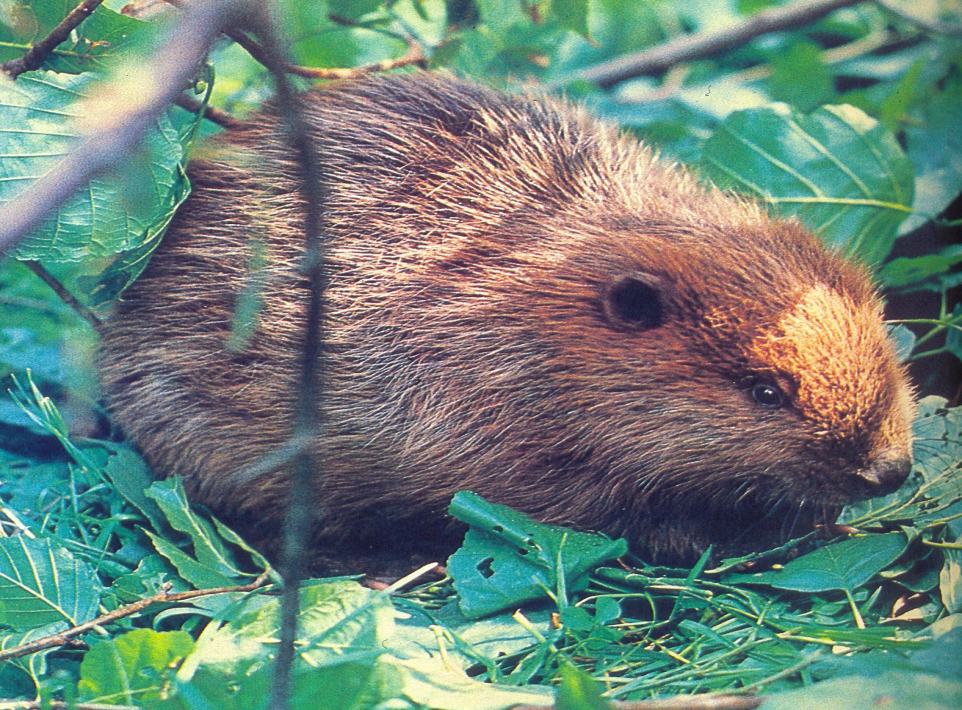 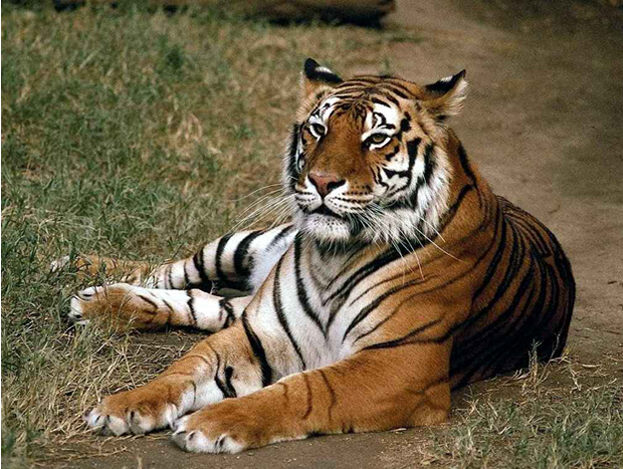 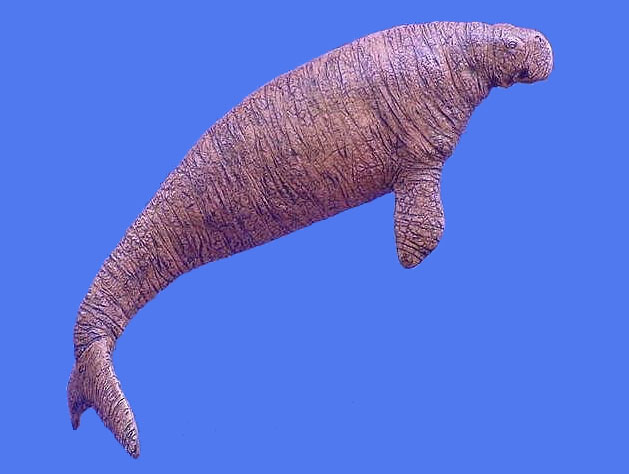 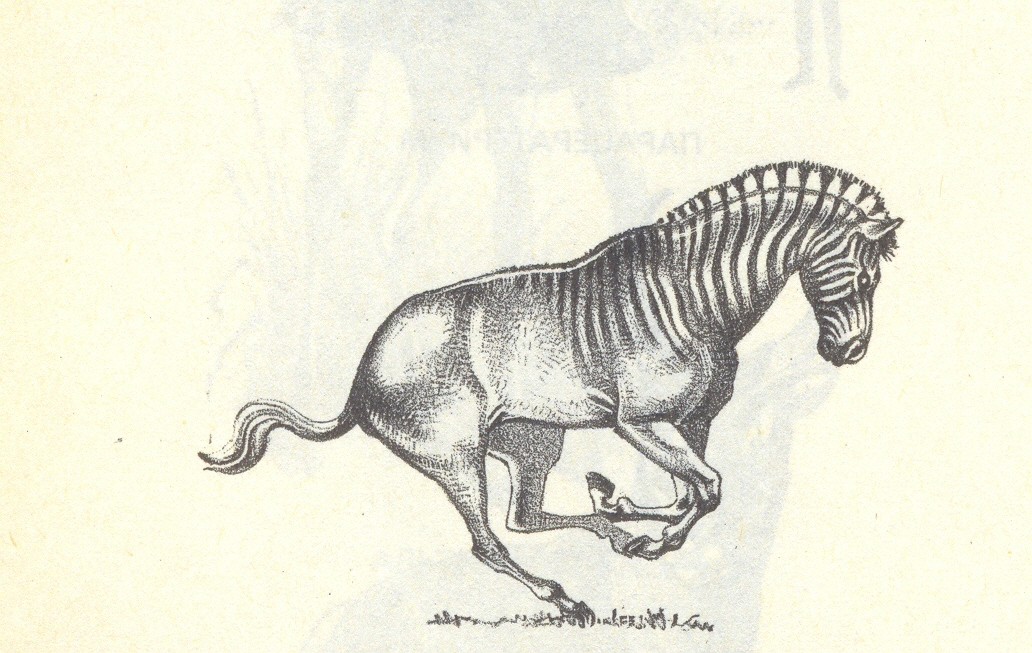 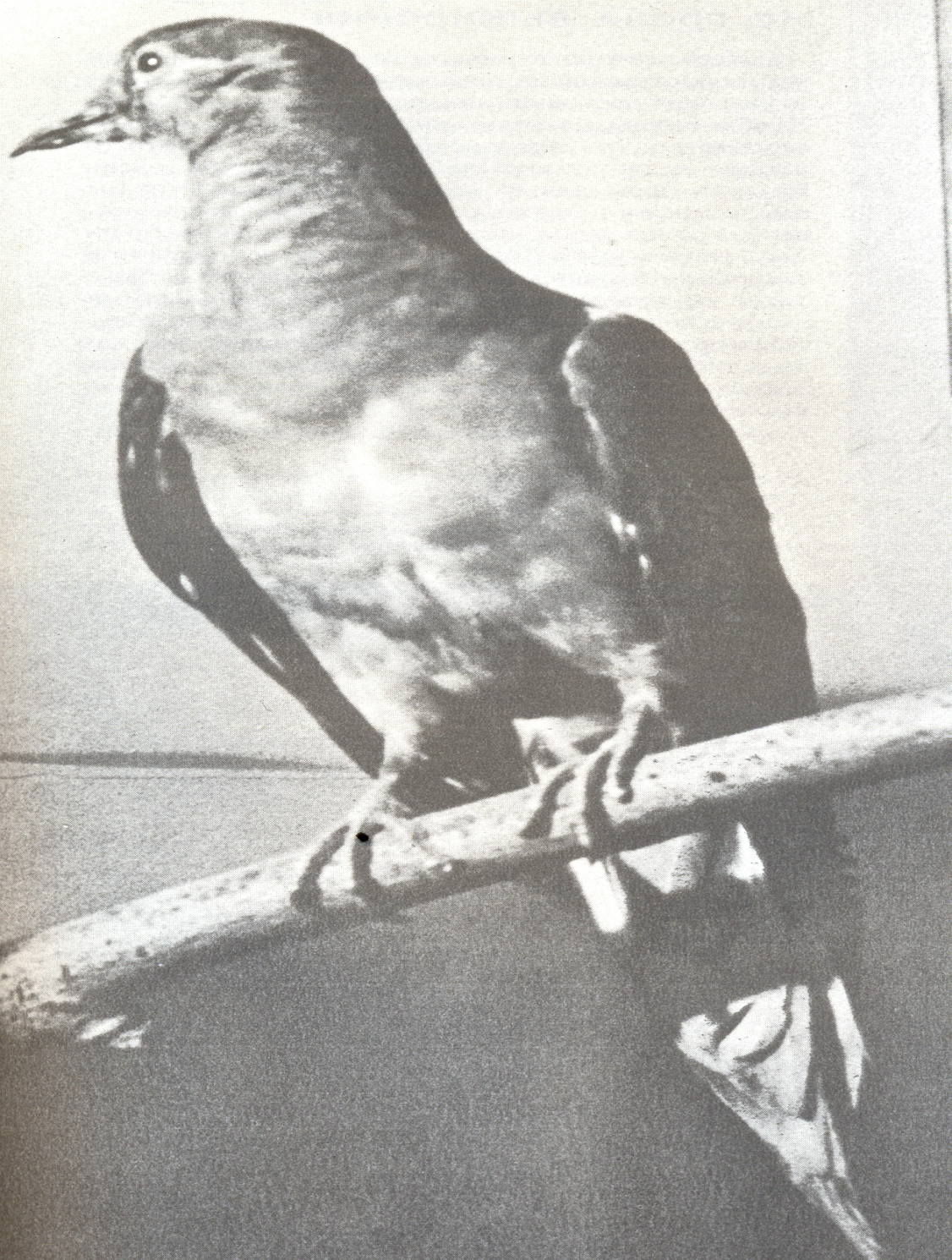 Восстановленные животные

Редкие животные

Малоизвестные животные

Быстро исчезающие животные

Погибающие животные
Красный

Желтый

Зеленый

Белый

Серый
Слон, большая панда, волк, гребнистый крокодил, зебра, белый носорог, утка мандаринка, колорадский жук, саранча, зеленая морская черепаха, амурский тигр.
с    о      б     о    л    ь
б     е     л    ы   й
м     е     д     в    е     д     ь
ж    у     р    а     в    л     ь
л     е    б     е     д     ь
т     и     г    р
ф    л    а     м    и    н     г     о
1.Очень ценный пушной зверек. Был на грани уничтожения, предпринятые людьми меры по его охране спасли этот вид животных. Сейчас общая численность их 700 тыс. голов.
2.Владыка Арктики.
3.В двух-трехлетнем возрасте эти птицы создают пары и больше никогда не расстаются.
4.Эта большая белая птица служит символом красоты и любви, чистоты и нежности.
5.Знахари готовили из частей его тела лекарства от слабости и трусости.
6.Детеныши этих птиц рождаются с длинными толстыми ногами, прямым красным клювом и ходят два года в сером оперении, а затем одеваются в розовый наряд.